Roswell church of Christ
Bible Basics and Evangelism
[Speaker Notes: click]
[Speaker Notes: click]
[Speaker Notes: Ask the following, before clicking
What’s the earliest scripture that shows we serve an Awesome God - Gen  1-2 -Creation * Story of the decay of Man? The Garden - Gen.  3 * 1st prophecy of  Jesus - Gen 3:15 * Why flood destroyed Earth? Gen 6-8 * Promise to Abraham, why is it important to know this? (The rest of the bible)  - Gen 12:1-3 Moses. Why Moses is import to the timeline. Where do you find the 10 Commandments? - Exodus 20
</Click> -----  Next timeline below
What was David Promise? Eternal Kingdom 7:12-14 * Daniels/Dream Prophecy. Dan 2, 7 * Return (Remnant)Renewal - Ez 7-8, Neh 8 * Jesus the Lamb of God - Jn 1:29 (Gal 3:24) * Death Burial Resurecction - Matt. 27-28 * Beginning of church - Acts 2]
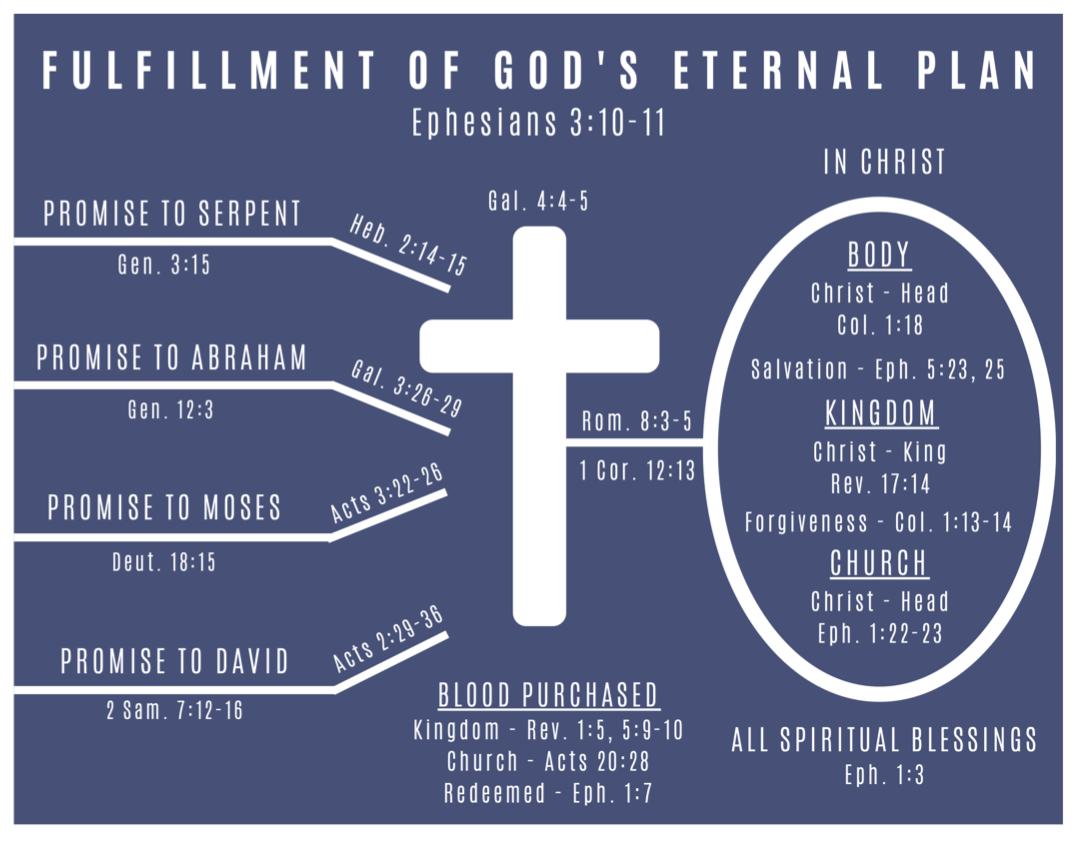 The Christian Period
[Speaker Notes: Remember Daniel 2 + 7 prophesy about an everlasting kingdom, Is. 53 Suffering servant
Col 1:18 And He is the head of the body, the church, who is the beginning, the firstborn from the dead, that in all things He may have the preeminence.
Eph 1:7 In Him we have redemption through His blood, the forgiveness of sins, according to the riches of His grace
Col 1:13-14 He has delivered us from the power of darkness and [c]conveyed us into the kingdom of the Son of His love, 14 in whom we have redemption [d]through His blood, the forgiveness of sins.]
When someone wants to be saved.
Acts 2:37 Now when they heard this, they were cut to the heart, and said to Peter and the rest of the apostles, “Men and brethren, what shall we do?”
Acts 8:36 Now as they went down the road, they came to some water. And the eunuch said, “See, here is water. What hinders me from being baptized?”
Acts 16:29  Then he called for a light, ran in, and fell down trembling before Paul and Silas. 30 And he brought them out and said, “Sirs, what must I do to be saved?
About Salvation
Salvation is God’s Desire for ALL Men - 1 Tim. 2:4-6
... 4who desires all men to be saved and to come to the knowledge of the truth. 5 For there is one God and one Mediator between God and men, the Man Christ Jesus, 6 who gave Himself a ransom for all, to be testified in due time,
About Salvation
Salvation is God’s Desire for ALL Men - 1 Tim. 2:4-6
The provision of salvation is soley by God’s grace - Eph. 2:8-9
Eph. 2:8-9 - For by grace you have been saved through faith, and that not of yourselves; it is the gift of God, 9 not of works, lest anyone should boast.
About Salvation
Salvation is God’s Desire for ALL Men - 1 Tim. 2:4-6
The provision of salvation is soley by God’s grace - Eph. 2:8-9
Salvation is not GRACE only
John 8:24 - Therefore I said to you that you will die in your sins; for if you do not believe that I am He, you will die in your sins.”
Heb 11:6 - But without faith it is impossible to please Him, for he who comes to God must believe that He is, and that He is a rewarder of those who diligently seek Him.
About Salvation
Salvation is God’s Desire for ALL Men - 1 Tim. 2:4-6
The provision of salvation is soley by God’s grace - Eph. 2:8-9
Salvation is not GRACE only
Salvation is not FAITH only
James 2:14 - What does it profit, my brethren, if someone says he has faith but does not have works? Can faith save him?
About Salvation
Salvation is God’s Desire for ALL Men - 1 Tim. 2:4-6
The provision of salvation is soley on God’s grace - Eph. 2:8-9
Salvation is not GRACE only
Salvation is not FAITH only
God is JUSTIFIER of believers
Rom. 3:26 - to demonstrate at the present time His righteousness, that He might be just and the justifier of the one who has faith in Jesus.
If - When Baptized
Put on Christ - Gal :27
Wash Away Sins - Acts 22:16
Remission of Sins - Acts 2:38
Free from Sin - Romans 6:17-18
Benefit by Jesus Death - Romans 6:4
Enter the Body of Christ - Romans 6:4
THEN - What is your condition without baptism?